ERP 시스템 사용자 매뉴얼
문서 개정 이력
ERP 시스템 사용자 매뉴얼
프로세스 설명
선행 단계
Mall 창고 6000의 부족재고에 대해 기준정보에 등록된 정보 기준으로 재고 보충처리
자재 별 안전재고 수량 및 재고이전 요청 수량 기준정보 설정
후행 단계
+1
이것만은 꼭 !
트랜잭션
ERP 시스템 사용자 매뉴얼
화면 예시
항목/필드 설명
안전재고 및 요청수량 기준정보 설정

작업구분에서 STO생성 선택

3. 기준정보에 등록된 자재 전체를 조회 시에는 자재번호 미입력, 등록된 자재 중 일부만 조회 시 자재코드 입력 

4. 배치실행 기능을 통해 STO 문서 자동 생성
1. 부족재고에 대한 재고이관 – STO 생성
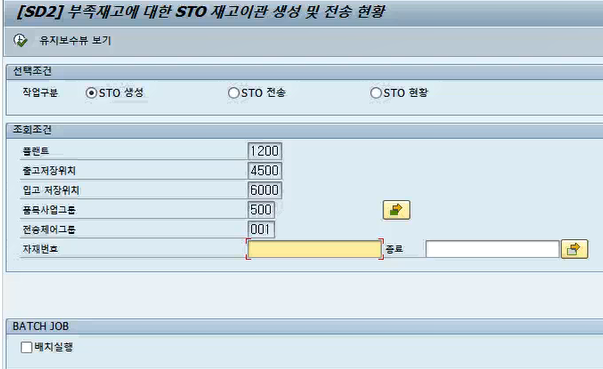 1
2
3
4
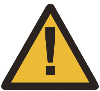 ERP 시스템 사용자 매뉴얼
화면 예시
항목/필드 설명
신규 엔트리 클릭하여 기준정보 등록
    
2. 사용여부 : 체크 여부에 따라 등록된 자재 중 안전재고 수량 및 요청수량 반영 여부 

3. 자동 보충할 재고 등록

4. 안전재고수량 : 
 - 가용재고 수량과 비교를 하기 위한  
   수량
 - 가용재고 수량이 안전재고 수량보다 적은 경우 비교
5. 요청 수량 
 - 가용재고 수량이 안전재고 수량보다 적은 경우 비교하여 등록된 요청수량 만큼 6000 저장위치에 재고 보충
2. 부족재고에 대한 재고이관 – 기준정보 설정
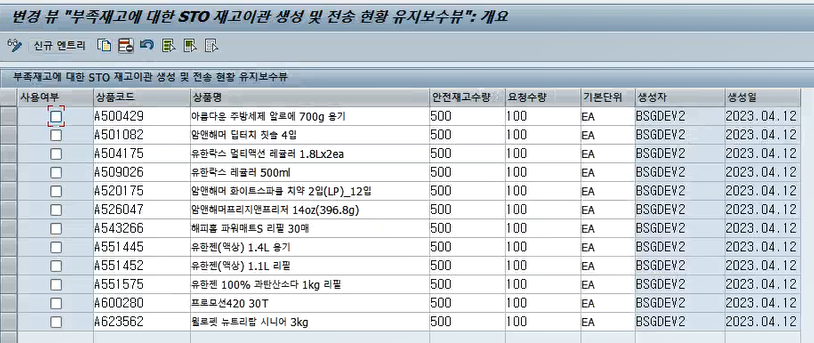 1
4
5
3
2
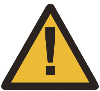 ERP 시스템 사용자 매뉴얼
화면 예시
항목/필드 설명
STO 문서 생성 건에 대해 체크 

보충할 재고이전 수량 확인
  - 수량을 변경하여 처리 가능

3. 재고이전(STO) 생성 아이콘 클릭하여 문서 생성
3. 부족재고에 대한 재고이관 – STO 문서 생성
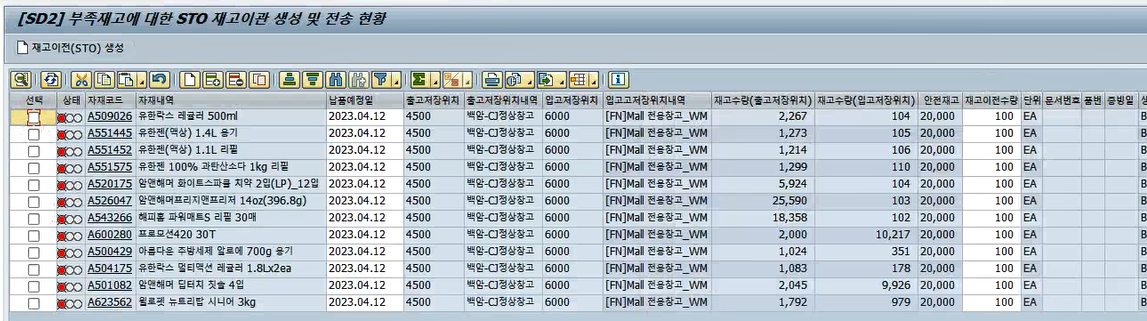 3
2
1
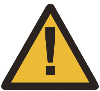 ERP 시스템 사용자 매뉴얼
화면 예시
항목/필드 설명
STO 전송 선택

상태에 따라 전송 대상과 전송완료 건 조회

배치실행 선택 시 Batch Job을 통해 자동으로 CJ로 전송
4. 부족재고에 대한 재고이관 – STO 문서 전송
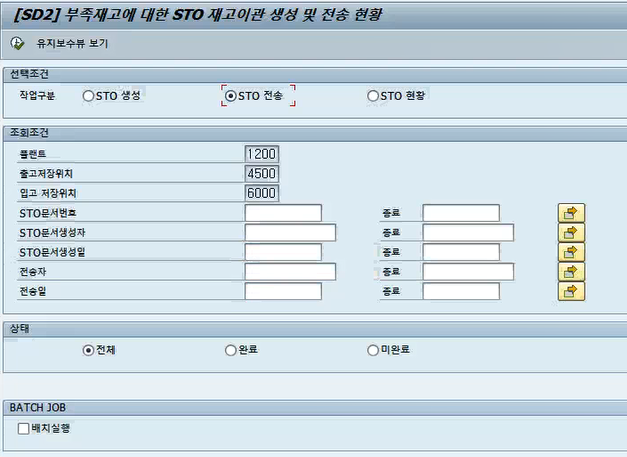 1
2
3
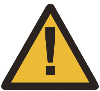 ERP 시스템 사용자 매뉴얼
화면 예시
항목/필드 설명
미전송 건에 대해서는 재고이전(STO)문서 취소 가능
  - 취소된 문서에 대해서는 삭제여부 필드에     표기가 됨 

미전송 건에 대해서 CJ STO전송 아이콘을 클릭하여 전송 처리

전송상태
  - 초록색 : 전송완료
  - 붉은색 : 미전송
5. 부족재고에 대한 재고이관 – STO 문서 전송 및 취소
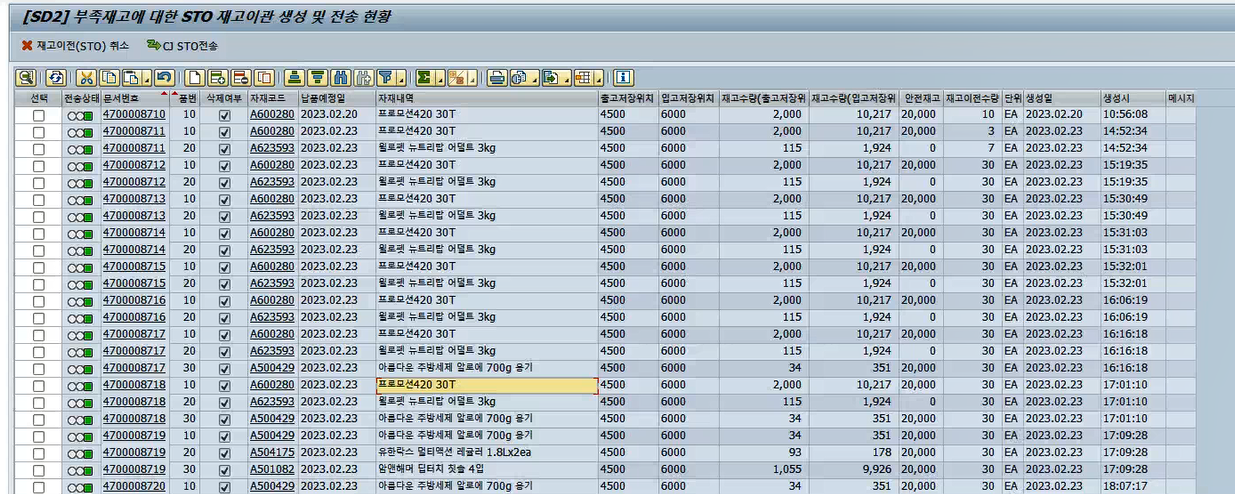 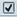 2
1
3
1. STO 문서가 취소(삭제)된 건은 CJ로 전송을 하지 않아야 하기에 전송상태가 초록색 아이콘으로 표기가 됨
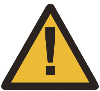 ERP 시스템 사용자 매뉴얼
화면 예시
항목/필드 설명
STO 현황 
  - STO 문서의 처리 현황 조회 

상태의 조건에 따른 STO 문서 현황 정보 확인
6. 부족재고에 대한 재고이관 – STO 문서 전송
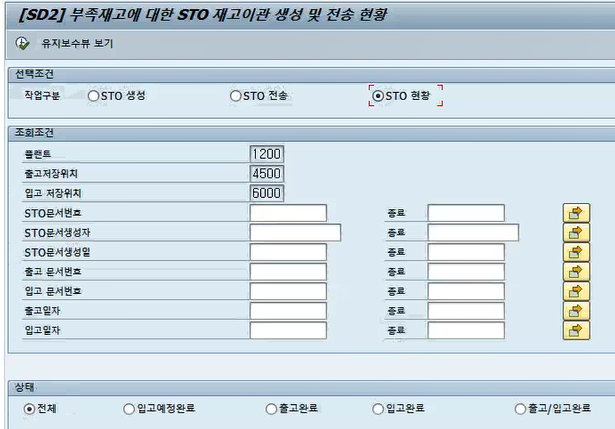 3
1
2
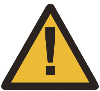 ERP 시스템 사용자 매뉴얼
화면 예시
항목/필드 설명
상태 
  - STO 문서의 상태 정보 

STO 문서가 삭제된 경우    로 표기

출고처리가 된 경우 출고자재전표 번호 표기

입고처리가 된 경우 입고자재전표 번호 표기
7. 부족재고에 대한 재고이관 – STO 문서 현황
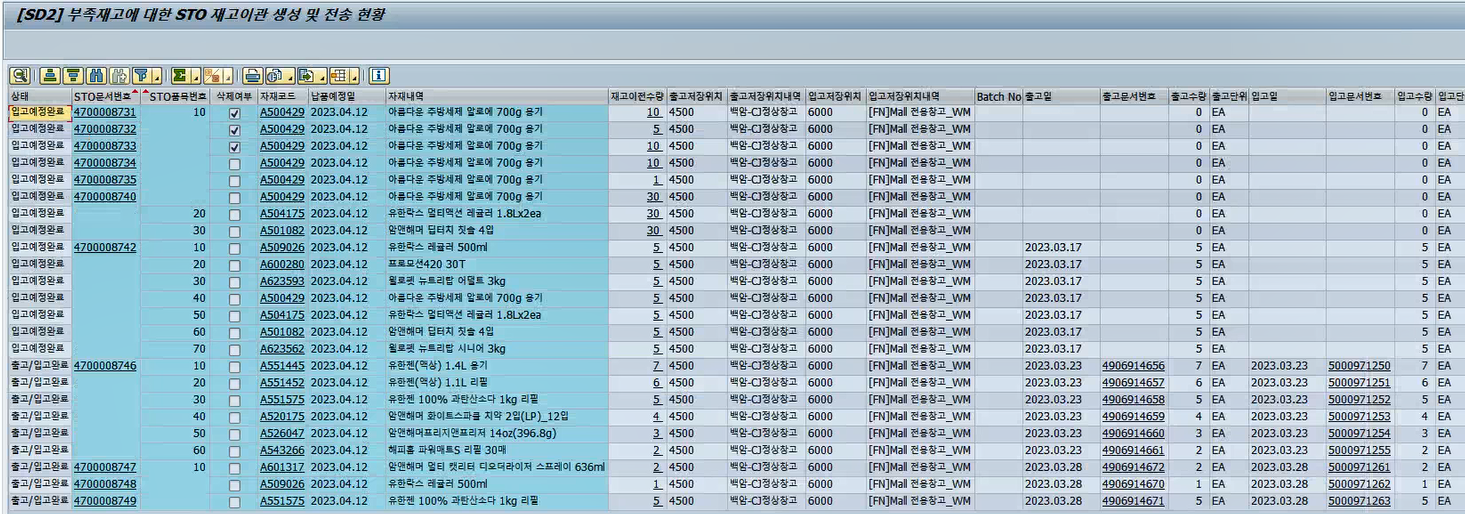 4
3
2
1
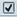 1. CJ에서의 출고와 입고 정보 수신과 처리는 ZSD2M0040N 프로그램을 통해서 처리
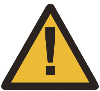 End of material